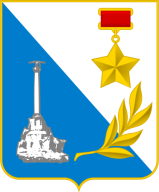 ПРАВИТЕЛЬСТВО ГОРОДА СЕВАСТОПОЛЯ
Основные положения 
Стратегии социально экономического развития города Севастополя 
до 2030 года
Проект для обсуждения в экспертных группах 
14 – 24 марта 2017 г.
1
Миссия и стратегические цели Города
Миссия города: 

Севастополь – геостратегический, культурно-исторический, гуманитарный и курортно-туристический центр России на Черном море, город, где комфортно жить, работать, творить и отдыхать
Образ будущего Севастополя, надцелевые установки
Город реализации
возможностей
Город для жизни
Город эффективной экономики
Стратегические цели
1. Создание высокоэффективной экономики, ориентированной на производство продукции и услуг с высокой добавленной стоимостью
3. Формирование комфортной городской среды для жителей и гостей
2. Становление города как делового центра, центра туризма, образования, культуры и досуга в Причерноморье
Основные направления развития
Судоремонт и судостроение
Высокотехнологичное машиностроение
Информационно-коммуникационные технологии
Сельское хозяйство и виноделие
Рыболовство, марикультура, рыбопереработка
Мультимодальный транспортно-логистический центр
Формирование делового центра
Формирование научно- образовательного центра
Формирование центра военно-исторического, спортивного, яхтенного и других видов туризма
Развитие курортно-санаторного потенциала города
Развитие опорной инфраструктуры
Развитие системы государственного управления
Обустройство городского пространства
Повышение качества и доступности торговых и бытовых услуг, социальной сферы
Повышение качества проживания и обеспеченности жильем 
Повышение эффективности и экологичности коммунального хозяйства
Повышение роли местного самоуправления и общественных организаций в развитии города
2
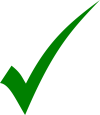 Этапы решения стратегических задач
Стратегические проекты и меры регулирования
3
Цель 1 – Высокоэффективная экономика, ориентированная на производство продукции с высокой добавленной стоимостью
Основные мероприятия (по направлениям развития и этапам реализации Стратегии)
Направления развития
I этап
II этап
III этап
Организовать взаимодействие между  Правительством города, ВМФ России и АО «ОСК» по вопросам формирования производственной программы судоремонта на предприятиях города
Повысить уровень кооперации между смежными предприятиями в области судоремонта;
Содействовать модернизации производственных фондов в судоремонте;
Организовать регулярное взаимодействие предприятий города с Минпромторгом России.
Развивать гражданский сектор судоремонта и судостроения в городе
Судоремонт и судостроение
Организовать регулярное взаимодействие предприятий города с Минпромторгом России, в т.ч. в части включения предприятий города в программы субсидирования и планов импортозамещения
Развивать региональный институт, осуществляющий создание индустриальных парков в городе
Организовать производство  компонентной базы для системы интеллектуальной электроэнергетики
Высокотехнологичное машиностроение
Содействовать «легализации» хозяйственной деятельности
Разработать механизмы для «вывода» IT-предприятий на рынки США и Европы
Создание технопарка
Содействовать привлечению в город крупных российских корпоративных клиентов для оказания им аутсорсинговых услуг в сфере информационных технологий;
Формирование иннограда
Информационно-коммуникативные технологии
Развивать винодельческий бренд города – “Terroir Sevastopol”;
Повысить эффективность использования земельных ресурсов винодельческих хозяйств.
Развивать направления винного туризма
Создание и развитие региональной нормативно-правовой базы по развитию виноградарства и виноделия
Увеличить объем вовлечения земель в с/х оборот за счет инвентаризации земель с/х назначения и формирования долгосрочной политики поддержки винодельческой отрасли
Сельское хозяйство и виноделие
Стимулировать внедрение ресурсосберегающих технологий в сельском хозяйстве и виноделии.
Рыболовство, марикультуры, переработка
Разрешить спорные вопросы по разграничению акваторий, относящихся к ведению Минобороны и города
Сформировать политику привлечения инвестиций в разведение и переработку морских культур
Сформировать необходимую инфраструктуру для функционирования предприятий в разведении и переработке
Развивать направление гастрономического туризма (морепродукты)
Координировать деятельность ОИВов города по содействию реализации проектов ФЦП
Проанализировать потенциальную пропускную способность сетей а/д и ж/д города
Оценить перспективную потребность перевалки грузов для нужд ФЦП с целью загрузки порта города
Подготовить концессионное предложение по развитию а/п Бельбек
Организовать использование портовых мощностей Севастополя для перевалки контейнерных, зерновых и иных грузов в рамках торговых потоков Причерноморья;
Сформировать единый (синхронизированный) мультимодальный комплекс Севастополя
Подготовить необходимую логистическую инфраструктуру для обслуживания подвижного транспорта  
Организовать морское сообщение с курортными городами ЮБК и Краснодарского края, а также внутри Севастополя
Организовать круизные маршруты между российскими и иностранными портами
Транспортно-логистический комплекс
4
Цель 2 – Деловой центр, центр  туризма, транспортно-логистических услуг, образования, культуры и досуга
Основные мероприятия (по направлениям развития и этапам реализации Стратегии)
Направления развития
I этап
II этап
III этап
Проанализировать перспективы развития в Севастополе сервисных функций для деловых кругов Севастополя и Республики Крым и перспективы формирования делового и торгового центра Причерноморья
Сформировать программу по стимулированию развития и привлечению в Севастополь предприятий, занятых в сфере услуг для бизнеса
Оценить перспективы формирования на базе Севастополя центра коммуникаций между Южной Европой, Северной Африкой и Евразийским экономическим союзом
Формирование делового центра
Оценить перспективную потребность городской экономики в кадрах различной квалификации
Внедрить практику переобучения военных пенсионеров в трудоспособном возрасте;
Способствовать возвращению в город военного инженерного образования
Стимулировать высшие учебные заведения города развивать горизонтальные связи с ведущими научными площадками России и выстраивать научно-техническую кооперацию с индустриальными партнерами;
Развивать систему специальных профессиональных учебных заведений для обеспечения необходимыми кадрами промышленных предприятий города
Создать на базе СевГУ центр генерации и трансферта технологий и знаний в следующих областях:
Морские технологии;
Агротехнологии;
Военные технологии;
Интеллектуальная электроэнергетика;
Формирование научно- образовательного центра
Формирование центра военно-исторического, спортивного, яхтенного и других видов туризма
Завершить процесс паспортизации объектов культурного наследия;
Произвести расчистку и реновацию прибрежных и морских территорий
Сформировать политику развития туристической сферы города
Поддерживать и развивать туристическую инфраструктуру в сфере военно-исторического, спортивного и яхтенного туризма
Сформировать доброжелательную среду «гостеприимства» («цифровой город») для жителей и гостей города;
Увеличить объемы современных коллективных средств размещения;
Организовать круизные маршруты между портами Черного моря
Сформировать международный туристический бренд Севастополя
Включиться в календарь международных морских спортивных мероприятий
Развитие курортно-санаторного потенциала города
Завершить процесс паспортизации объектов курортно-санаторной инфраструктуры
Урегулировать спорные вопросы имущественной принадлежности курортно-санаторных объектов
Разработать мероприятия по завершению не введенных в эксплуатацию объектов
Сформировать программу привлечения инвестиций в поддержание и развитие курортно-санаторной инфраструктуры города
Сформировать бренд и организовать позиционирование курортно-санаторного бренда города
Утвердить ген план города
Синхронизировать ГП и стратегию города
Внедрить программно-целевой метод управления
Разработать систему мониторинга реализуемых проектов города
Реализовать программы повышения эффективности и оптимизации штатной численности ОИВ
Внедрить информационные инструменты управления документооборотом
Организовать программы повышения квалификации сотрудников/ обмена опытом с другими регионами
Развитие системы государственного управления
Перейти на процессно-проектный принцип управления городом
5
Цель 3 – Комфортный город для жителей и гостей
Основные мероприятия (по направлениям развития и этапам реализации Стратегии)
Направления развития
I этап
II этап
III этап
Обеспечить синхронизацию ген плана города с параметрами Стратегии
Сформировать принципы полицентрического развития города
Повысить уровень обеспеченности жителей дорожно-транспортной сетью
Сформировать современную и синхронизирован-ную систему общественного транспорта города
Сформировать «экологический пояс» города
Повысить уровень общественной безопасности
Сформировать дорожно-парковочное пространство города
Провести благоустройство жилых районов города, дворов, домов, подъездов, парков, мест отдыха
Формирование комфортной городской среды
Повышение качества и доступности торговых и быто-вых услуг, социальной сферы
Сформировать «карту доступности» социальных и бытовых услуг для жителей различных районов города
Поддержать и развивать социальную инфраструктуру (дошкольное и школьное образование, здравоохранение, объекты культуры и спорта)
Организовать обеспечение кадрами объектов социальной сферы города
Обеспечить расширение доступа населения к высокотехнологичной медицинской помощи, современной системе образования  
Внедрить информационно-технологические решения организации доступа жителей к социальным и бытовым услугам
Внедрить систему мониторинга качества обеспечения социальными услугами жителей
Запустить комплексную систему профилактики заболеваемости населения
Сформировать условия привлечения внебюджетного финансирования в социальную сферу города
Организовать современную систему социальной защиты незащищенных слоев населения
Организовать систему подготовки необходимыми профессиональными кадрами сферы здравоохранения, образования, культуры и спорта
Повышение качества проживания и обеспеченности жильем
Паспортизация земельных участков для вовлечения в жилищное строительство
Инвентаризация объектов общественного проживания по направ-лению/приоритетности использования
Сформировать инструменты поддержки приобретения жилья для разных групп населения
Разработать программу строительства доходных домов на принципах ГЧП
Сформировать механизмы комплексного освоения застраиваемых территорий
Разработать механизмы привлечения источников финансирования капитального ремонта изношенного жилого фонда
Разработать механизмы расселения жителей из ветхого жилого фонда
Реализовать пилотные проекты комплексной застройки города
Повышение эффективности и экологичности коммунального хозяйства
Обеспечить модернизацию/расширение системы водоотведения и очистных сооружений города
Стимулировать потребителей  к «бережному потреблению» коммунальных услуг (э/э, т/э, воды, газа)
Разработать и утвердить программы комплексного развития инфраструктуры
Внедрить механизмы тарифного и технического регулирования стимулирования РСО и прочих ГУПов к операционной эффективности
Перейти на систему долгосрочного тарифообразования для предприятий, занятых в естественно-монопольных видах деятельности
Обеспечить модернизацию объектов коммунальной инфраструктуры с привлечением внебюджетного финансирования 
Создать условия для привлечения внебюджетного финансирования в мусоропереработку
Создать систему интеллектуальной распределенной энергетики города (EnergyNet)
Организовать механизм вовлечение жителей города в процесс формирования городской повестки, выражения местных интересов
Реформировать систему местного самоуправления с целью определения вопросов местного ведения и источников их финансирования
Повышение роли общественности в развитии города
Добиться комфортного для жителей распределения полномочий между городской и муниципальной властью
6
Общественность – местное самоуправление и общественное организации
Этапы решения стратегических задач
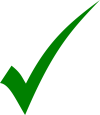 Стратегические проекты и меры регулирования
7
Инструменты достижения целей (проекты и регулирование)
Город эффективной экономики
Направления развития
Проекты
Регулирование
Создание Крымского центра судостроения и судоремонта на базе заводов Севастополя (771, 91, 13 заводы, Севморзавод)
Приведение предприятий Крымского центра судостроения в состояние позволяющее выполнять качественные ремонт и обслуживание ГРКР «Москва», противолодочных и прочих судов ЧФ России
Привлечение заказов Минобороны России и гражданского флота
Организация взаимодействия между  Правительством города, ВМФ России и АО «ОСК» по вопросам формирования производственной программы судоремонта на предприятиях города
Организация регулярного взаимодействия предприятий города с Минпромторгом России
Судоремонт и судостроение
Создание индустриального парка
Создание и развитие производства оборудования и компонентов для реализации проекта построения интеллектуальной электросетевой инфраструктуры города EnergyNet
Развитие кооперации научных, производственных предприятий города 
Развитие научно-технического центра АО "ГПТП "Гранит«
Развитие предприятия «Уранис Радиосистемы»
Создание и развитие авиаремонтного производства
Высоко-технологичное машиностроение
Содействие модернизации производственных фондов в судоремонте
Организация регулярного взаимодействия предприятий города с Минпромторгом России, в т.ч. по включению в программы субсидирования и планы по импортозамещению
Содействие легализации хозяйственной деятельности
Разработка механизмов для «вывода» IT-предприятий на рынки США, Европы, продвижение услуг на рынки АТР
Содействие привлечению в город крупных российских корпоративных клиентов для оказания им аутсорсинговых услуг в сфере информационно-коммуникационных технологий
Создание технопарка в сфере  IT-технологий
Информационно-коммуникационные технологии
Сельское хозяйство и виноделие
Реализация проекта Севастопольский Терруар
Развитие винного туризма
Доведение площади виноградников до 10 тыс. га
Создание условий для появления не менее 20 независимых винодельческих предприятий в городе
Провести инвентаризацию и паспортизацию земель.
Создать необходимую инфраструктуру для вовлечения земель в оборот
Создание и развитие региональной нормативно-правовой базы по развитию виноградарства и виноделия
Развитие винодельческого бренда города – “Terroir Sevastopol”;
Повышение эффективности использования земельных ресурсов винодельческих хозяйств
Формирование инфраструктуры для функционирования предприятий по разведению и переработке рыбы и морепродуктов
Формирование рыбохозяйственного комплекса полного цикла, включая вылов/выращивание, хранение и переработку
Развитие гастрономического туризма
Разрешение спорных вопросов по разграничению акваторий, относящихся к ведению Минобороны России и города
Формирование новых рыбоводных участков в акватории города
Создание и развитие региональной нормативно-правовой базы по развитию рыбоводства и аквакультуры
Рыболовство, марикультуры, переработка
Строительство трассы «Таврида»
Строительство и расширение транспортной инфраструктуры в «узких местах»
Развитие перевалки в портах зерна, контейнеров и др. грузов
Развитие а/п Бельбек
Развитие пассажирского и паромного морского сообщения, в т.ч. с Турцией
Координация ОИВов города в содействии реализации проектов ФЦП
Анализ, прогноз и мониторинг перспективной пропускной способности сети а/м дорог и ж/д путей города
Оценка перспективной потребности в перевалке грузов через порт города
Формирование концессионного предложения по развитию а/п Бельбек
Транспортно-логистический комплекс
8
Инструменты достижения целей (проекты и регулирование)
Город реализации возможностей
Направления развития
Проекты
Регулирование
Расширение деятельности Корпорации развития города Севастополя
Формирование программы по стимулированию развития и привлечению в Севастополь предприятий, занятых в сфере услуг для бизнеса
Стимулировать привлечение в город финансовых и других структур поддержки бизнеса
Формирование делового центра
Формирование научно- образовательного центра
Создание на базе СевГУ центра генерации и трансферта технологий и знаний в сферах морских технологий, агротехнологий, военных технологий, интеллектуальной электроэнергетике
Организация Международной академии Черного моря
Стимулирование кооперации с другими научными площадками, индустриальным парком 
Мероприятия по балансировке образования и рынка труда города, оценка потребностей, координация
Проект военно-исторического парка «Федюхины высоты»
Проект «Большая Севастопольская тропа»
Проект «Балаклава»
Формирование доброжелательной среды гостеприимства («цифровой город») для жителей и гостей города
Завершение процесса паспортизации объектов культурного наследия;
Расчистка и реновация прибрежных и морских территорий
Формирование международного туристического бренда Севастополя
Стимулировать формирование доброжелательной среды «гостеприимства» («цифровой город») для жителей и гостей города;
Сформировать нормативную базу по использованию объектов частной собственности в качестве средств размещения
Формирование центра военно-исторического, спортивного, яхтенного и других видов туризма
Развитие курортно-санаторного потенциала города
Разработать мероприятия по завершению не введенных в эксплуатацию объектов (паспортизация действующих объектов)
Сформировать программу привлечения инвестиций в поддержание и развитие курортно-санаторной инфраструктуры города
Формирование курортно-санаторного бренда Севастополя
Строительство новых современных коллективных средств размещения
Реализация проекта строительства Севастопольской ТЭС
Реализация проекта EnergyNet
Решение проблемы обеспечения города водой
Решение проблемы очистки сточных вод (КОС)
Развитие инфраструктуры ИКТ (ВОЛС, сотовая связь, кабельное телевидение, телеканал)
Создание условий для эффективной реализации приоритетных проектов
Формирование системы управления крупными инвестиционными проектами
Развитие опорной инфраструктуры города
Синхронизация ключевых долгосрочных и среднесрочных документов стратегического развития города
Формирование проектно-целевого метода управления ОИВов города
Повышение эффективности межведомственного взаимодействия ОИВов, а также структуры и процессов деятельности внутри ОИВа
Оптимизация штатной численности ОИВов
Повышение профессионального уровня работников ОИВов
Принятие генерального плана города
Синхронизация гос программ города со стратегией развития города
Описание и построение ключевых процессов деятельности, затрагивающих межведомственное взаимодействие ОИВов
Инвентаризация текущего функционала и оптимизация процессов и структур управления
Формирование программ обучения сотрудников ОИВов
Развитие системы государственного управления
9
Инструменты достижения целей (проекты и регулирование)
Город для жизни
Направления развития
Проекты
Регулирование
Проект «Молочная балка», проекты комплексной застройки территории
Формирование комплексной велопешеходной среды города
Благоустройство дорог, дворов, фасадов, подъездов, парков, мест отдыха, городских рек
Принятие Генплана города, его синхронизация с параметрами Стратегии, 
Акцент на полицентричное развитие
Развитие системы общественной безопасности
Корректировка нормативной базы по обустройству дорог и созданию эффективного парковочного пространства
Обустройство городского пространства
Переход к освоению территорий на принципах комплексного развития застраиваемой территории (объекты социально-бытовой сферы)
Профилирование образования (в части дополнительного образования) в соответствии с перспективными потребностями рынка труда
Создание комплексной системы профилактики заболеваемости населения
Организация проведения в городе культурных и спортивных мероприятий
Повышение качества и доступности торговых и бытовых услуг, социальной сферы
Строительство 20 общеобразовательных школ, 10 детских садов, ликвидация очереди в д/с и второй смены в школах, созданных по модели адаптивных образовательных центров для учета демографических тенденций и особенностей
Строительство онкоцентра, инфекционной больницы, отделения болезней кровообращения
Создание инфраструктуры оказания высокотехнологичной медицинской помощи
Формирование рынка служебного жилья для привлекаемых в город специалистов
Формирование предложения доступного и комфортного жилья для постоянного проживания
Инвентаризация имеющихся мест коллективного проживания и вовлечение в оборот «неиспользуемых площадей»
Паспортизация земельных участков для вовлечения в жилищное строительство
Реализация комплексных проектов развития территории
Формирование инструментов поддержки приобретения жилья для востребованных в городе категорий специалистов
Повышение качества проживания и обеспеченности жильем
Модернизация/расширение системы водоотведения и очистных сооружений города
Стимулирование потребителей к «бережному потреблению» ТЭР за счет установки приборов учета и тарифной политики
Повышение операционной эффективности деятельности РСО города 
Привлечение внебюджетного финансирования в систему ЖКХ города
Строительство многофункционального комплекса по утилизации и обезвреживанию отходов
Создание технопарка для консолидации производств-потребителей вторсырья и продуктов переработки отходов
Рекультивация свалки и полигона ТБО
Оборудование постов контроля уровня загрязнений воды, воздуха, почв
Повышение эффективности и экологичности коммунального хозяйства
Внедрить механизмы тарифного и технического регулирования стимулирования РСО и прочих ГУПов к операционной эффективности
Перейти на систему долгосрочного тарифообразования для предприятий, занятых в естественно-монопольных видах деятельности
Формирование программы установки приборов учета и тарифной политики, направленной на «бережное потребление»
Разработать механизмы модернизации объектов коммунальной инфраструктуры с привлечением финансирования на принципах ГЧП
Создать условия для привлечения внебюджетного финансирования в мусоропереработку
Создание общественных групп по наиболее актуальным вопросам общественной повестки: благоустройство, общественная безопасность, организация (районного) дорожного движения
Организация механизмов вовлечения жителей города в процесс формирования городской повестки, выражения местных интересов
Реформирование системы местного самоуправления с целью определения вопросов местного ведения и источников их финансирования
Повышение роли общественности в развитии города
Общественность – местное самоуправление и общественное организации
10
ТЭР – топливно-энергетические ресурсы (тепло-электроэнергия, газ), а также ХВС, ГВС
РСО – ресурсоснабжающие организации – поставщики ТЭ, ЭЭ, газа, ХВС, ГВС